Extended Part C Option Round Table Discussion
Kala Surprenant, Meredith Miceli Jennifer Barrett-Zitkus and Kathy Heck
Extended Part C Option & IDEA Section 618 Part C
[Speaker Notes: Kala will review the Extended Part C Options This session will provide an opportunity for states to discuss the Part C extended option with OSEP and OGC. Discussions will include possibilities for future planning, benefits of the extended option, questions from states, challenges states face and implications for Part C and Part B Preschool state policies in monitoring, transition, data collection and child outcomes.]
Extended Part C Option & IDEA Section 618 Part C Exiting Data Collection
[Speaker Notes: Meredith will outline the Part C Exiting Data Collection]
Who Should be Reported in the Part C Exiting Data Collection?
Report the number of infants and toddlers with disabilities who, during the 12-month reporting period, either no longer received services under Part C prior to age three or reached age three, and for each child, report by race/ethnicity, gender, and reason that services are no longer received.
How are Children in the Extended Part C Option Reported in the Part C Exiting Data Collection?
Under reporting category – “Part B eligible, continuing in Part C” 
Include all children determined to be eligible for Part B, and whose parents were offered and consented to have their child remain in Part C under 20 USC 1432(5)(B)(ii) and 1435(c).
How are Children in the Extended Part C Option Reported in the Part C Exiting Data Collection?
The Part B eligible, continuing in Part C category may ONLY be used by a state whose application for IDEA Part C funds includes a policy under which parents of children with disabilities who were eligible for services under IDEA Section 619 and previously received services under Part C may continue to receive early intervention services under Part C beyond age three.
How are Children in the Extended Part C Option Reported in the Part C Exiting Data Collection?
States that do not offer this option under 20 USC 1432(5)(B)(ii) and 1435(c) may NOT report children in this category.
Statutory Requirement to Collect Data on those Continuing in the Extended Part C Option
Section 1435(c)(3)
(3) Reporting requirement
If a statewide system includes a State policy described in paragraph (1), the State shall submit to the Secretary, in the State’s report under section 1437(b)(4)(A) of this title, a report on the number and percentage of children with disabilities who are eligible for services under section 1419 of this title but whose parents choose for such children to continue to receive early intervention services under this subchapter.
How are Children Leaving the Extended Part C Option Captured in the Part C Exiting Data Collection?
They are not captured in the Part C Exiting data collection. 
Rationale:
Due to a child’s age when they leave the extended Part C option, they would not meet the following criteria to be included in this data collection: 
“no longer received services under Part C prior to age three or reached age three”
Questions
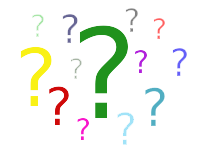 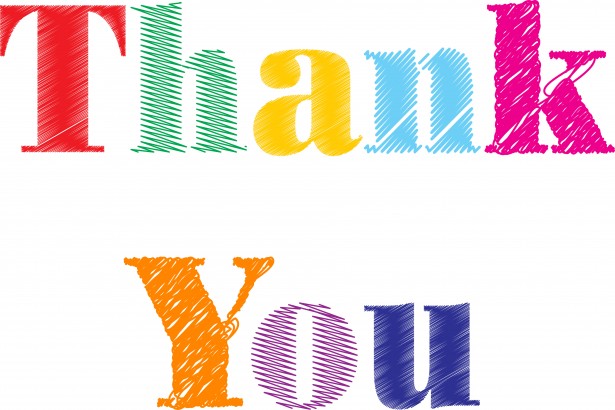 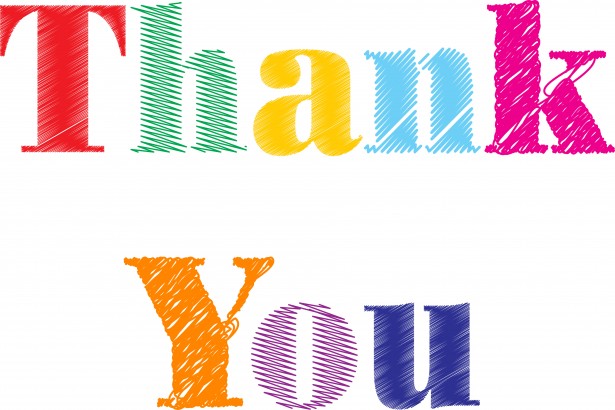 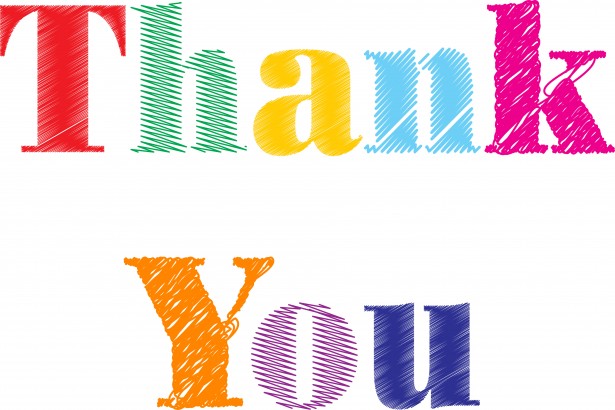